Figure 2. Effector specificity of responses of movement-related neurons recorded from the DPN. Neurons tested for ...
Cereb Cortex, Volume 22, Issue 2, February 2012, Pages 345–362, https://doi.org/10.1093/cercor/bhr109
The content of this slide may be subject to copyright: please see the slide notes for details.
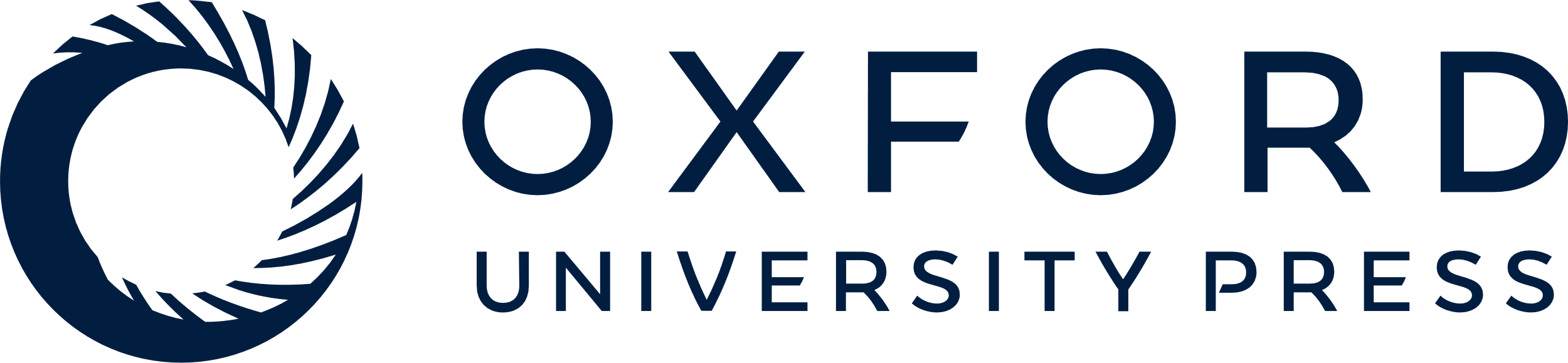 [Speaker Notes: Figure 2. Effector specificity of responses of movement-related neurons recorded from the DPN. Neurons tested for responses to isolated hand and eye movements. (A) Distribution of preferred directions of all recorded HMR (black lines) and SR (gray lines) units for the hand centered/eyes centered (HC/EC) conditions. Note that recordings were from the PN located on different sides in the 2 monkeys. Preferred directions for recordings from the right PN in monkey N were mirrored to the left PN in order to make them comparable to data from monkey B. (B) Exemplary cosine fits (right polar plot) of plots of discharge rate as a function of direction (peak discharge rate ± standard deviation [left polar plot] of a HMR neuron tested in the HC/EC condition during preferred effector [black lines] and nonpreferred effector movements [gray lines]). (C) Plot of responses evoked by movements with the preferred effector as a function of movements with the nonpreferred one in the HC/EC condition. SR neurons are depicted by open circles, hand movement–related (HMR) units by filled squares. The histograms above and to the right side of the scatter plot give the number of SR (open bars) and HMR (filled bars) neurons responding with particular mean movement-related burst rates, binned in 10 spikes/s and 5 spikes/s for movements with the preferred and the nonpreferred effector, respectively.


Unless provided in the caption above, the following copyright applies to the content of this slide: © The Author 2011. Published by Oxford University Press. All rights reserved. For permissions, please e-mail: journals.permissions@oup.com]